Unit 4  Do you like candy?
WWW.PPT818.COM
Language Goals
Letter Goals: 
Enable students to listen, speak, read, write the capital and the lower-case letters, Ee and Ff  and grasp the link between these letters and their pronunciations in words. 
Word Goals: 
Enable students to listen, speak, read and write the words, egg, coffee, and fruit. 
Sentence Goals: 
Enable students to listen, speak and read the sentences, Do you like fruit? Yes, I do.
Let's review.
Group Division
In this lesson, our class will be divided into three groups. Two rows form a group. Every correct answer will  be rewarded a score. At the end of this lesson, we'll see which group has the most scores.
Let's read and write.
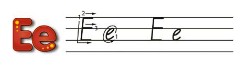 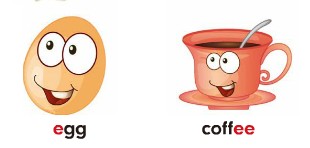 Let's read and write.
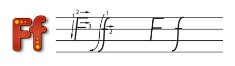 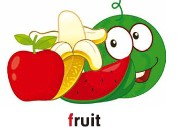 Let's talk.
Do you like fruit?


Yes, I do.
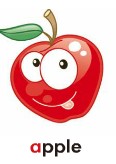 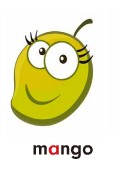 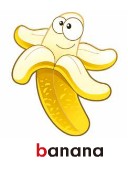 Let's watch.
Let's watch.
How many people are there in the dialogue?

Who are they?

What do they talk about?
Let's learn.
- I like milk and eggs. 
- Me too. Do you like fruit?
- Yes, I do. I like oranges. What about you?
- I like mangoes.
Let's read.
- I like milk and eggs. 
- Me too. Do you like fruit?
- Yes, I do. I like oranges. What about you?
- I like mangoes.
Let's act.
Let's conclude.
What do we learn today? 
Ee, egg, coffee
Ff, fruit
Do you like fruit? Yes, I do. 

Which group has the most stars? 
( Clap hands ) 

Homework
Write down the dialogue we make in class.
See you!